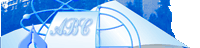 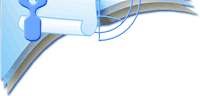 Однажды ученик спросил у Мастера:
— Долго ли ждать перемен к лучшему? 
— Если ждать, то долго! - ответил Мастер
Приоритеты     деятельности методической службы Шахтёрской ОШ І-ІІІ ступеней №2
(О ключевых направлениях работы в 2015 году)
Подготовила Слоквина Е.А.,заместитель директора по УВР
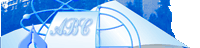 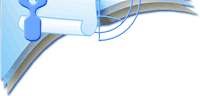 Закон об образовании (ст.63)
Среднее общее образование направлено на дальнейшее становление и формирование личности обучающегося, развитие интереса к познанию и творческих способностей обучающегося, формирование навыков самостоятельной учебной деятельности на основе  индивидуализации и профессиональной ориентации содержания среднего общего образования, подготовку обучающегося к жизни в обществе, самостоятельному жизненному выбору, продолжению образования и началу профессиональной деятельности.
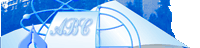 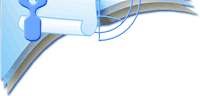 Ключевые направления работы в 2015 году:
Приведение в соответствие с новым законодательством нормативных актов
Научно-методическое сопровождение мероприятий, посвященных Году образования в Донецкой Народной Республике
Реализация комплекса внедренческих мероприятий по обеспечению соответствия педагогического процесса в учебных заведениях вызовам времени
Трансфер новейших моделей и технологий формирования духовно-нравственного развития личности, успешной социализации обучающихся в условиях современного общества.
Расширение единого образовательного цифрового пространства
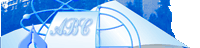 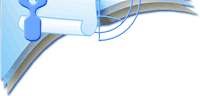 Нормативная база
Конституция ДНР
Закон ДНР «Об образовании»
Положение о лицензировании образовательной  деятельности в ДНР
Положение о государственной аккредитации образовательной деятельности в ДНР
Временное положение о порядке проведения аттестации педагогических работников
Приказы МОН ДНР
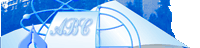 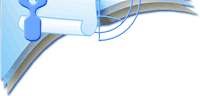 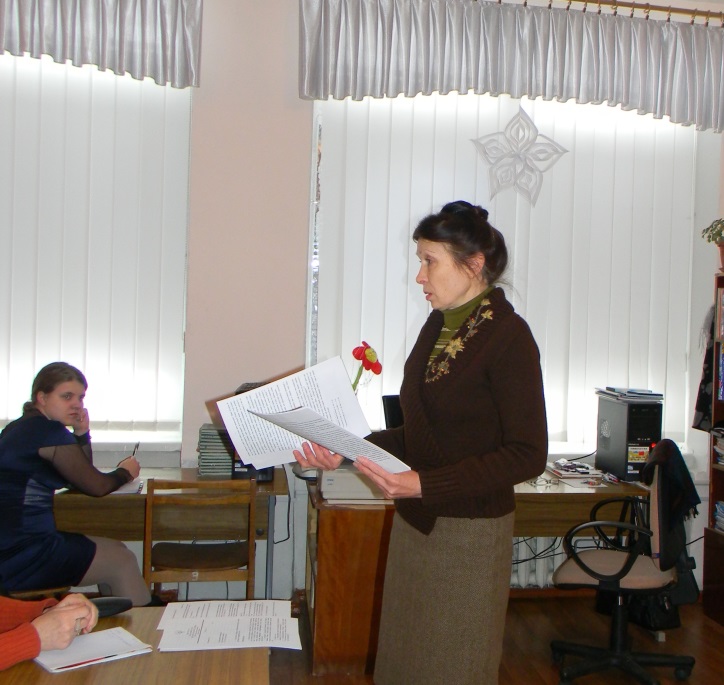 ГЦМК
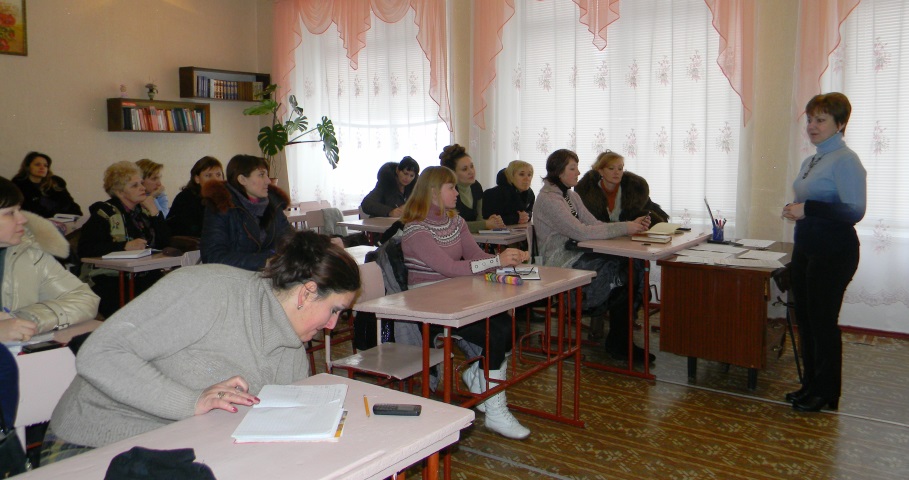 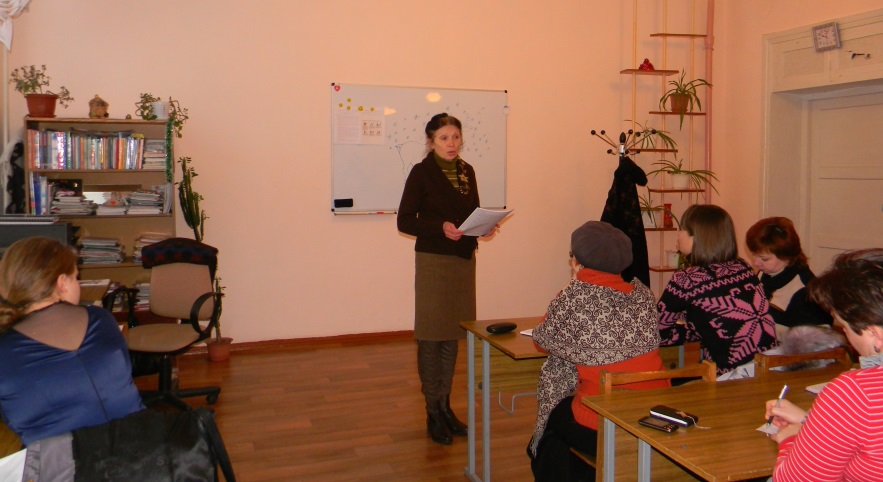 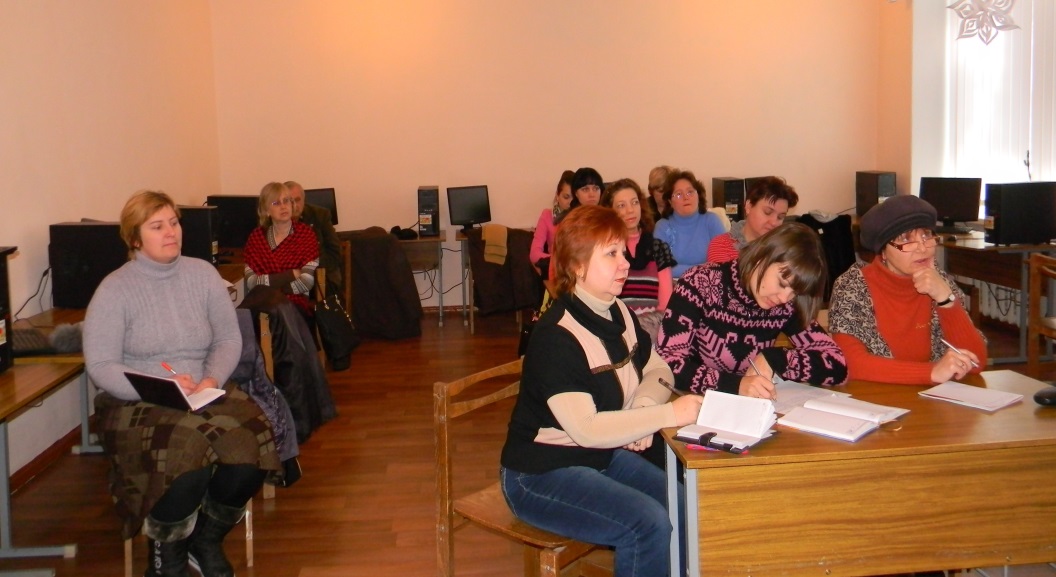 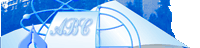 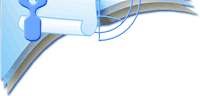 Практикумы по переходу на 5-балльную систему оценивания
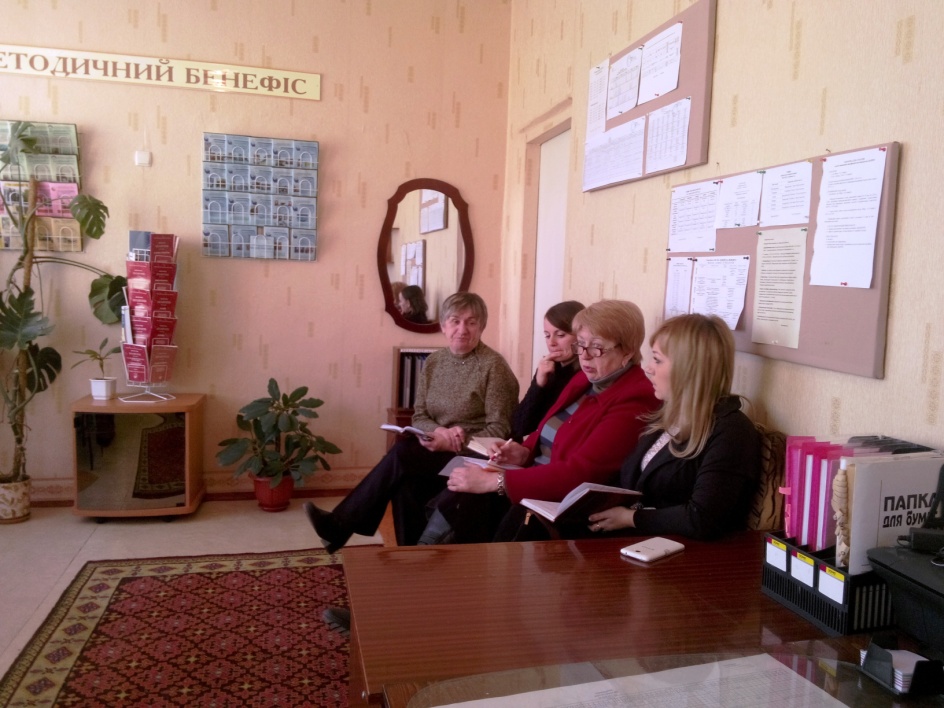 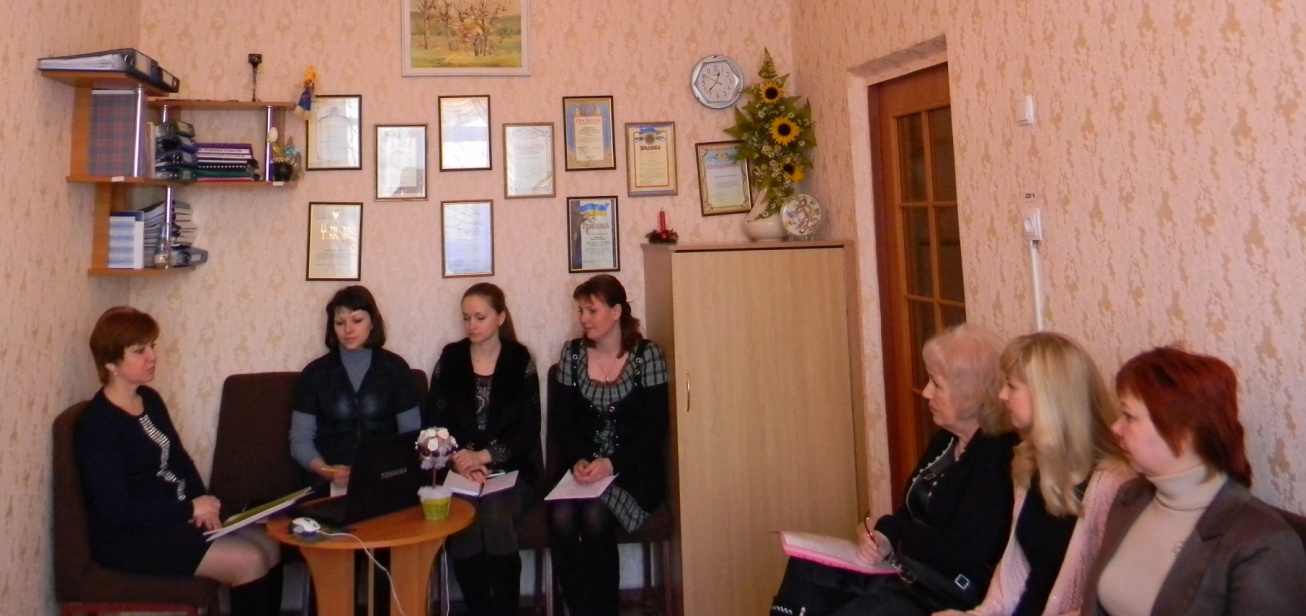 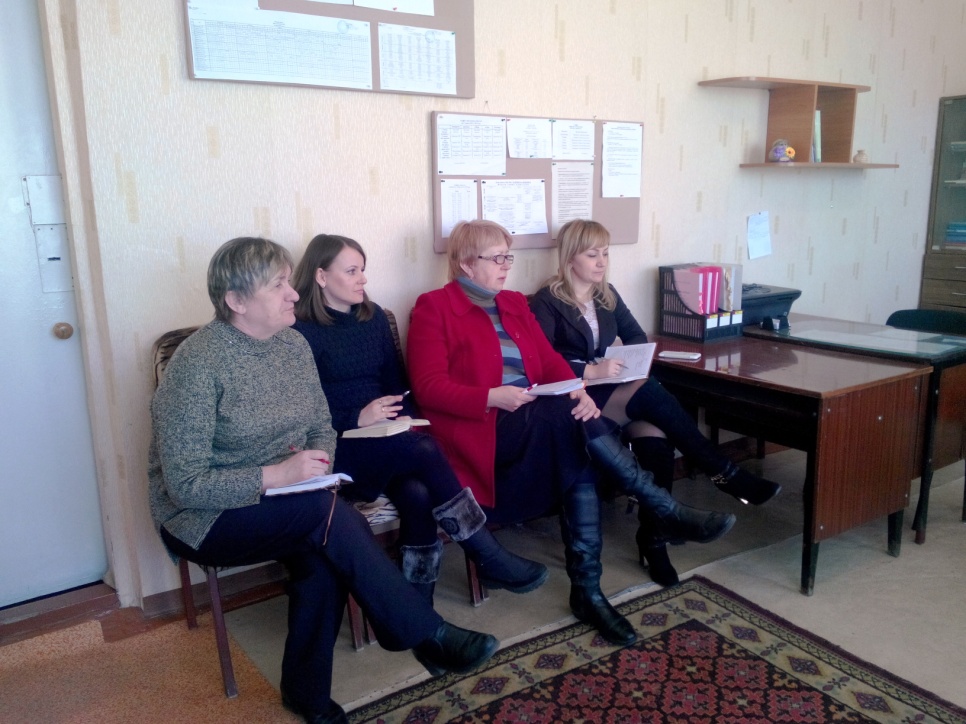 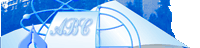 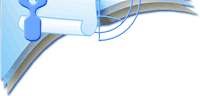 Переход на 5-балльную систему оценивания учебных достижений учащихся со 02.02.2015

приказ МОН ДНР от 20.01.2015 №13
 методические рекомендации Донецкого ИППО от 29.01.2015 
приказ управления образования г.Шахтёрска от 22.01.2015 №6
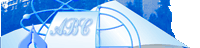 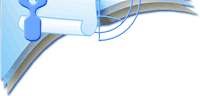 Осень в детском учреждении «Мир»
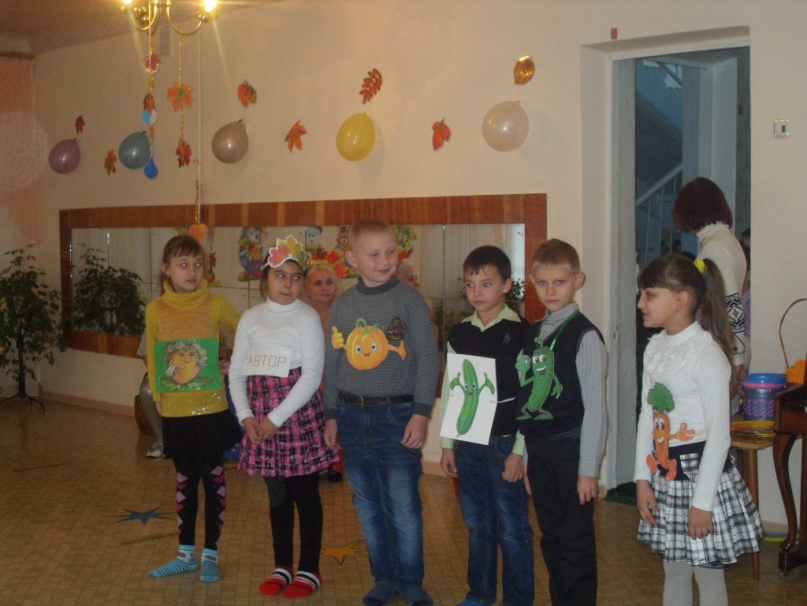 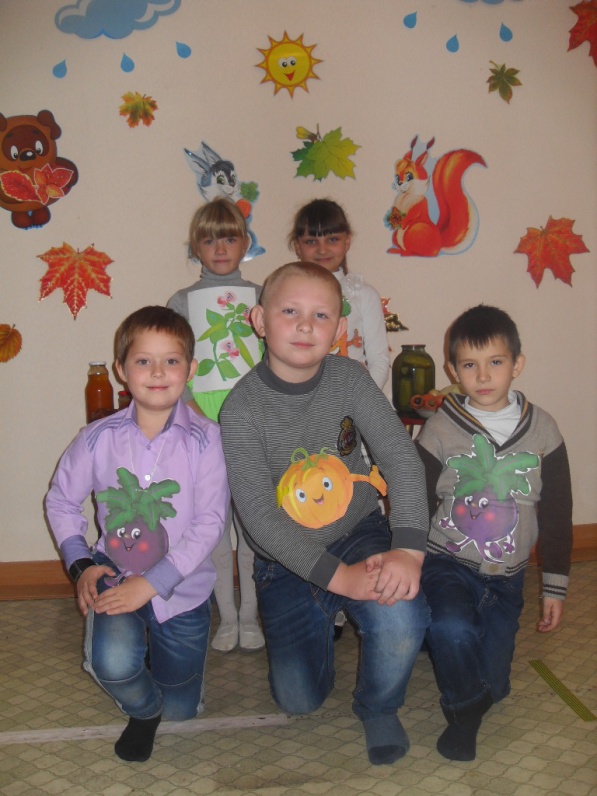 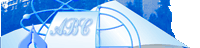 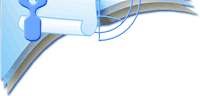 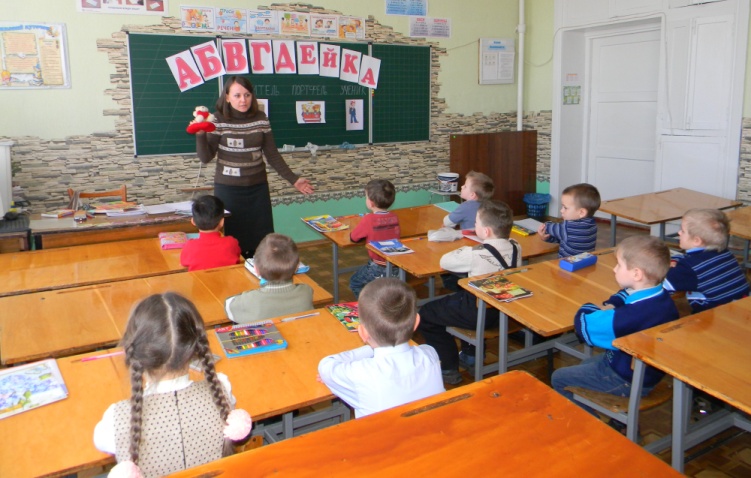 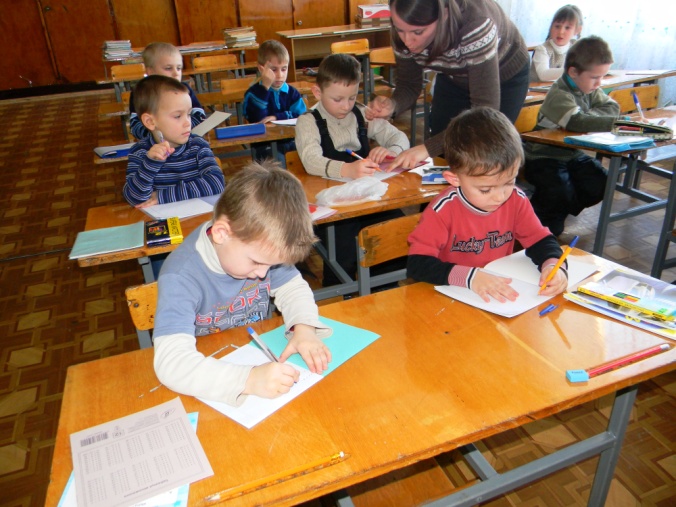 Школа
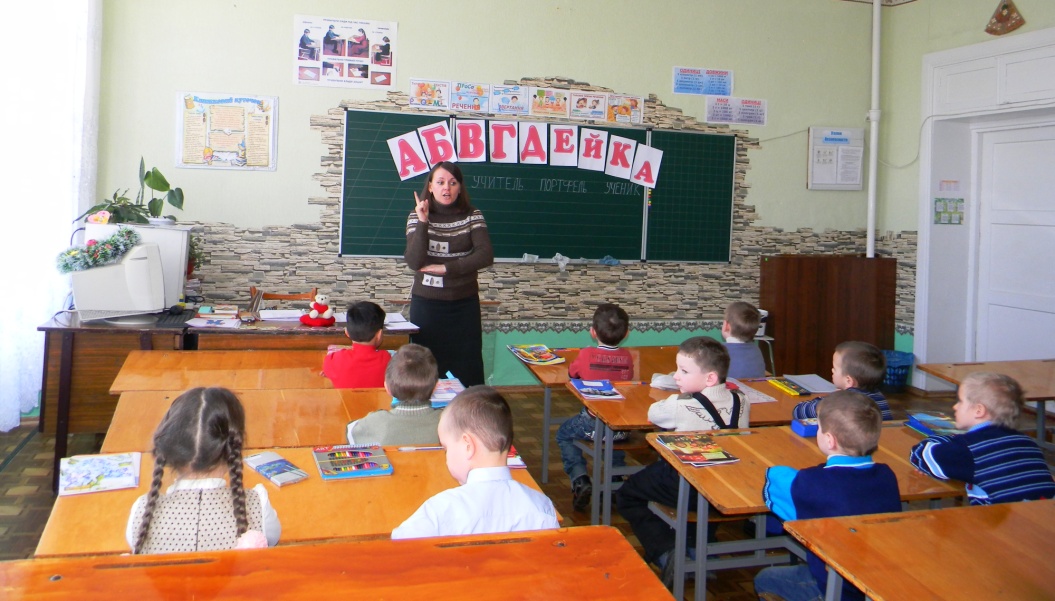 будущего
первоклассника
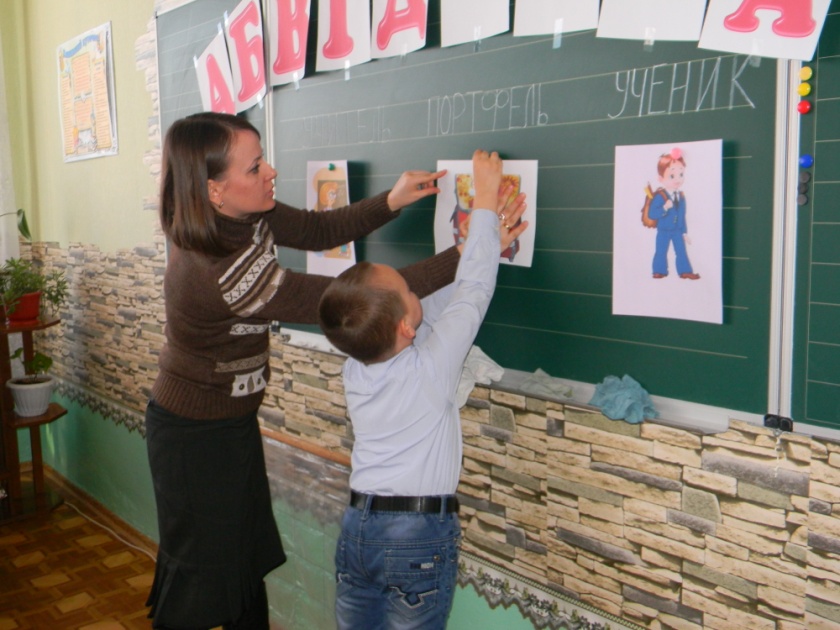 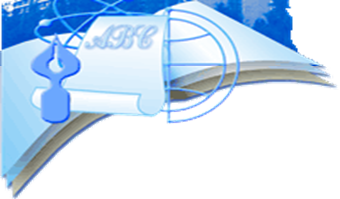 Учебно-методические объединения
Конкурс-защита научно-исследовательских работ в рамках МАН
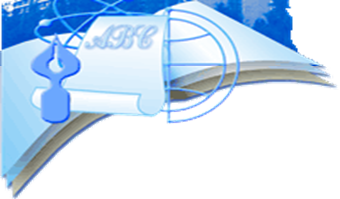 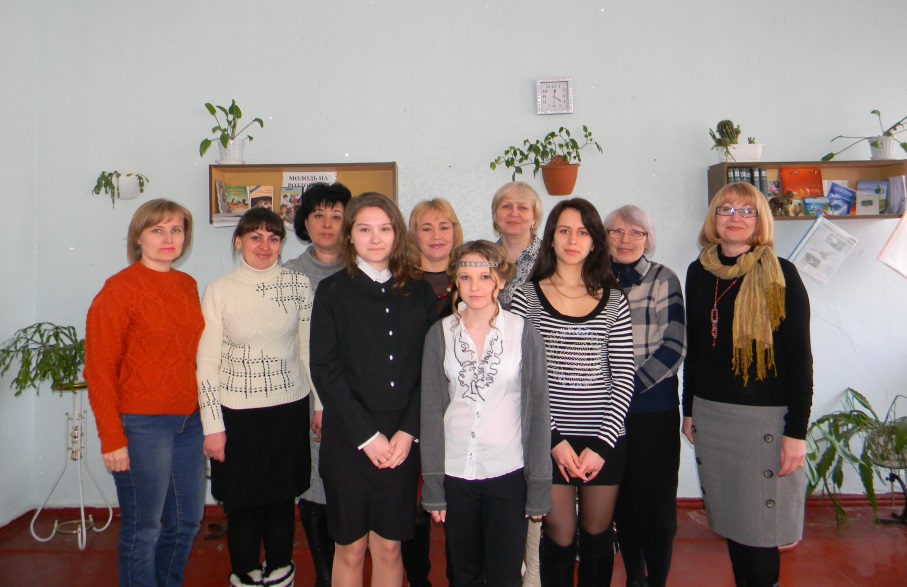 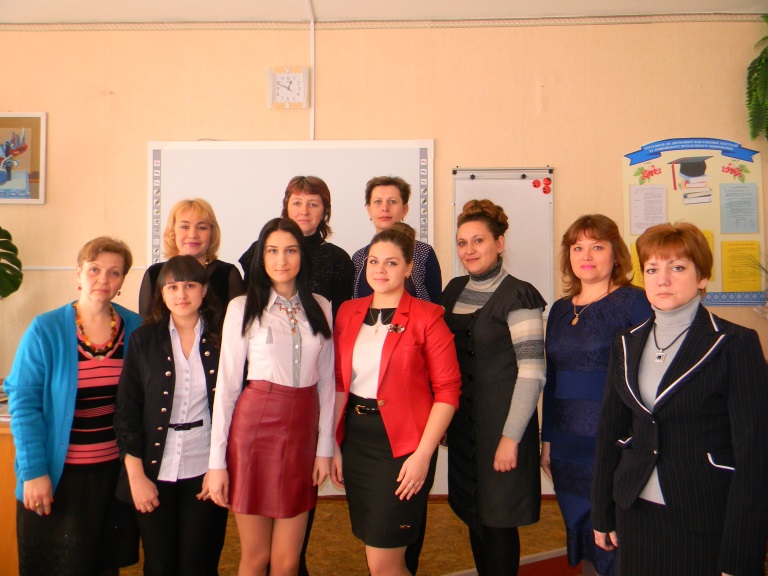 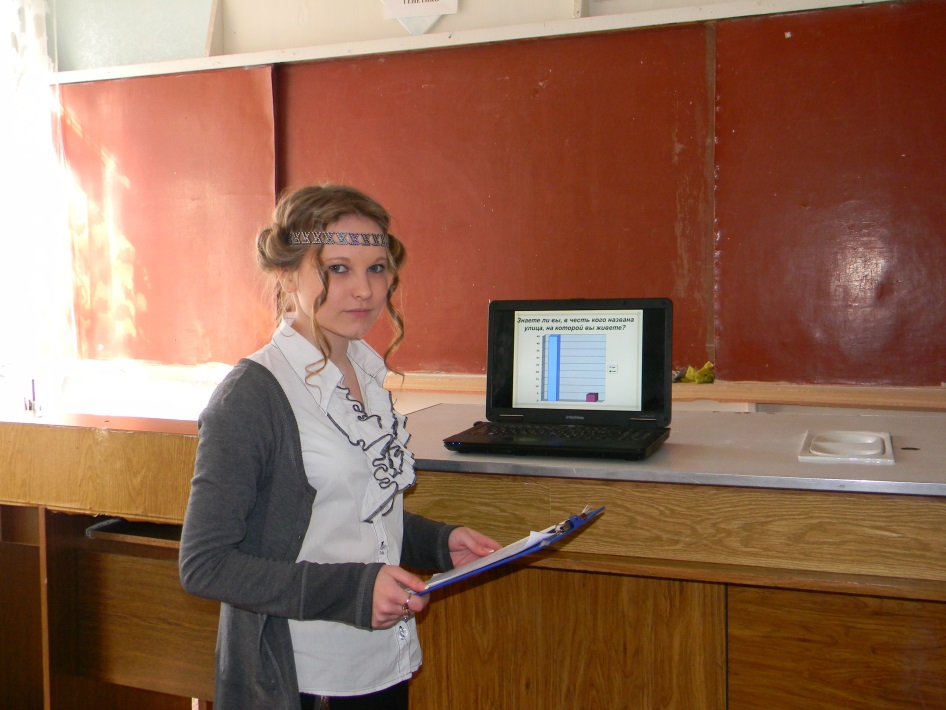 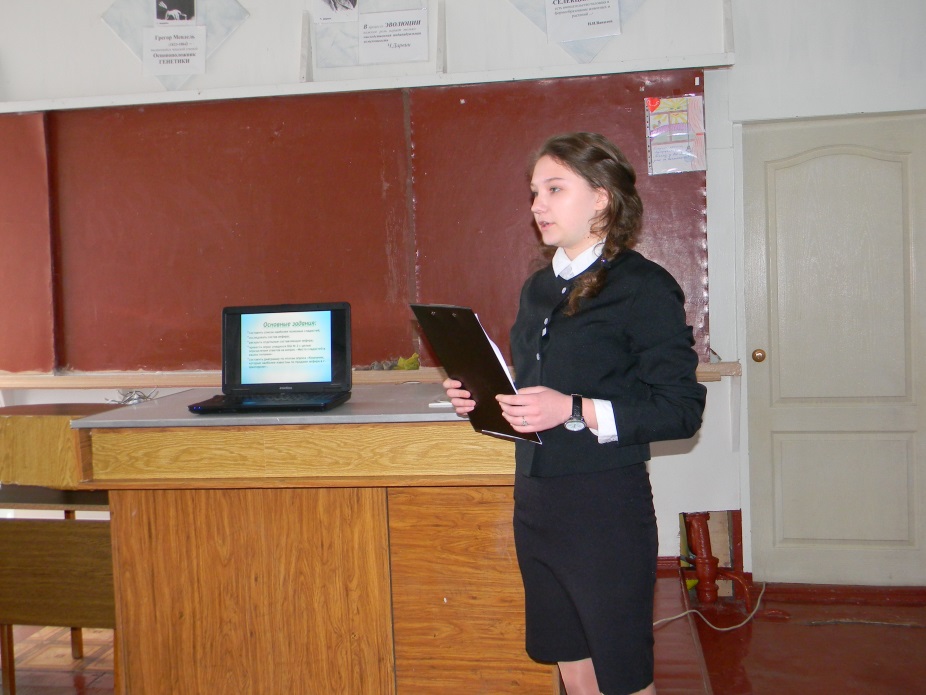 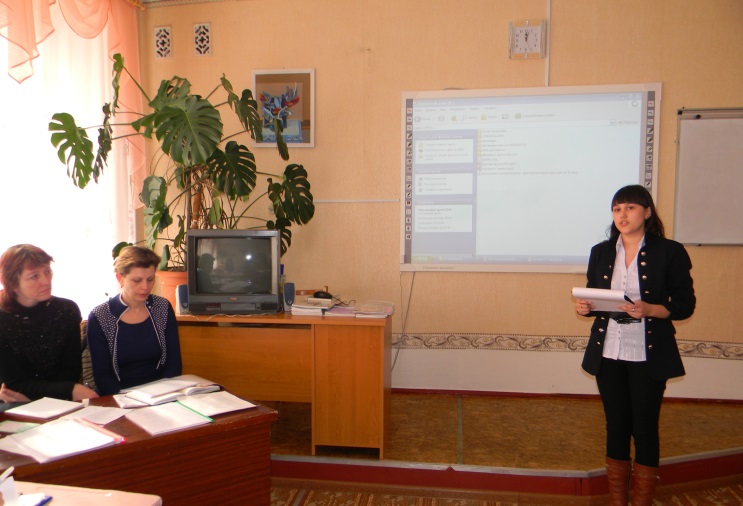 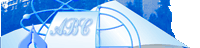 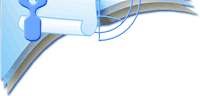 Создание единого цифрового
образовательного пространства
Разработка  собственных сайтов образовательных организаций и изменение контента существующих 

 Работа Web-коллегиума креативной педагогики (дистанционно)

 Работа городского консультпункта по дистанционному обучению
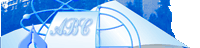 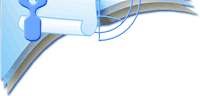 Школьный сайт
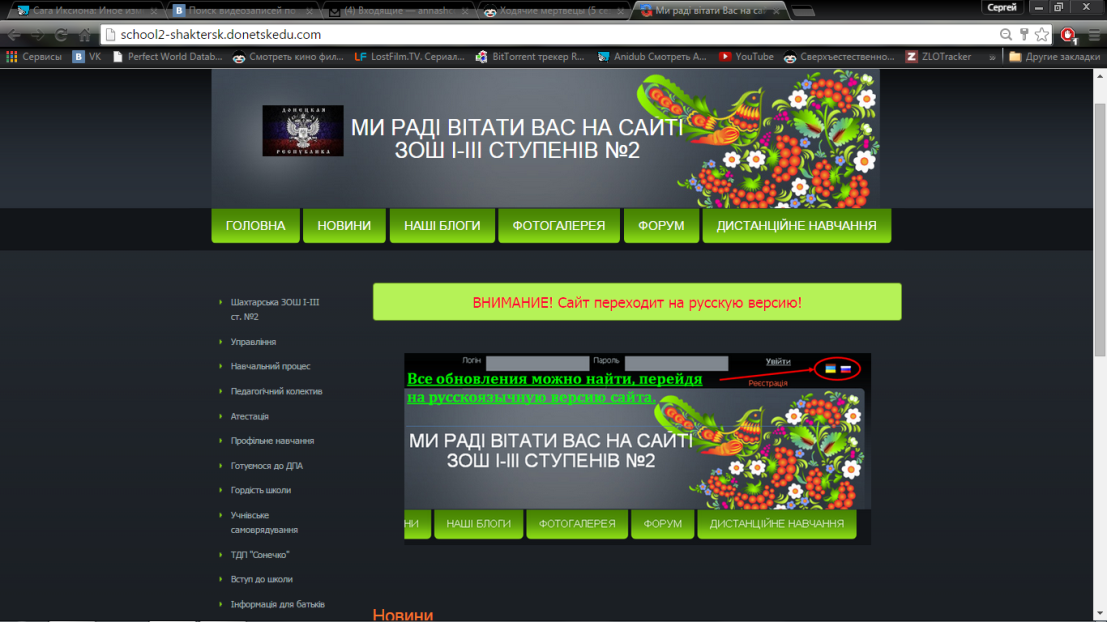 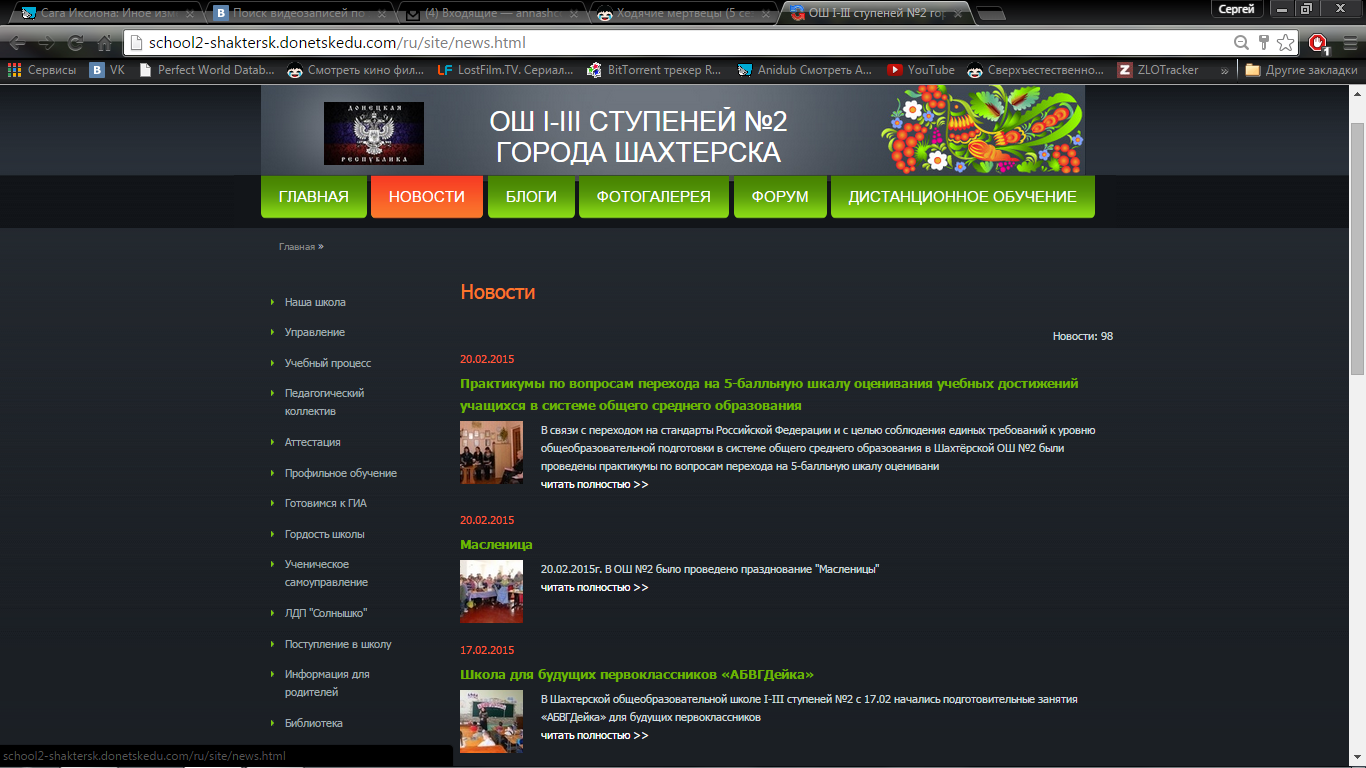 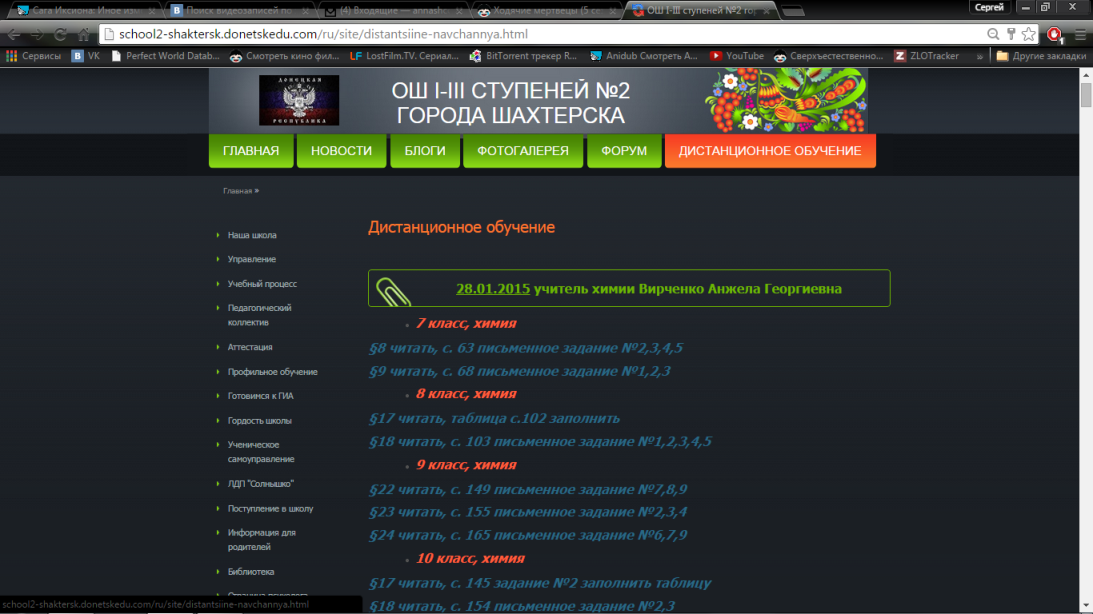 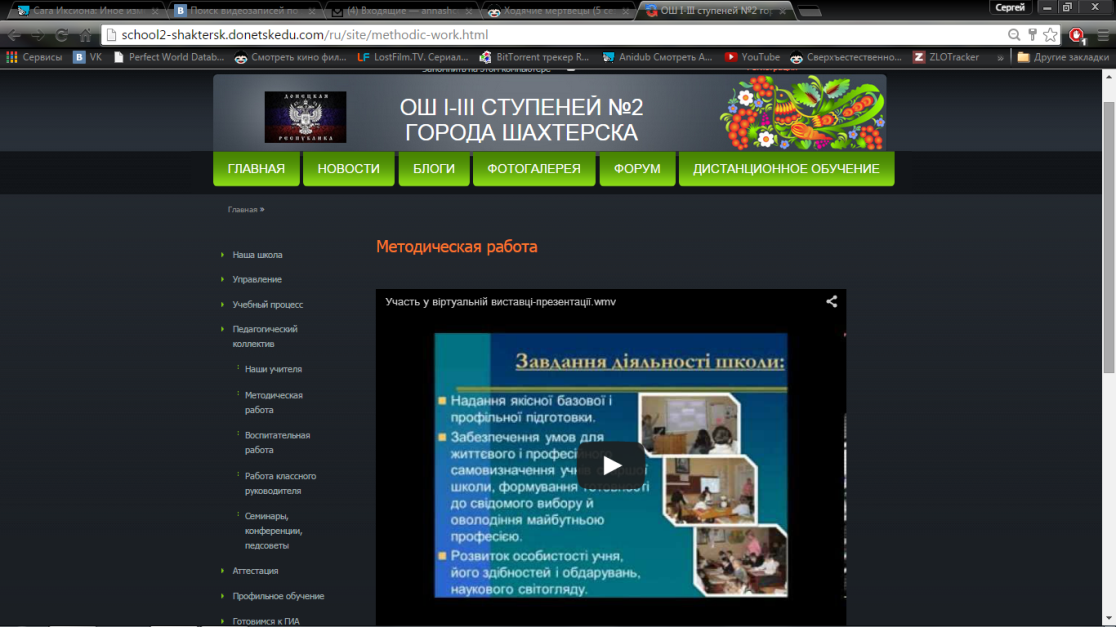 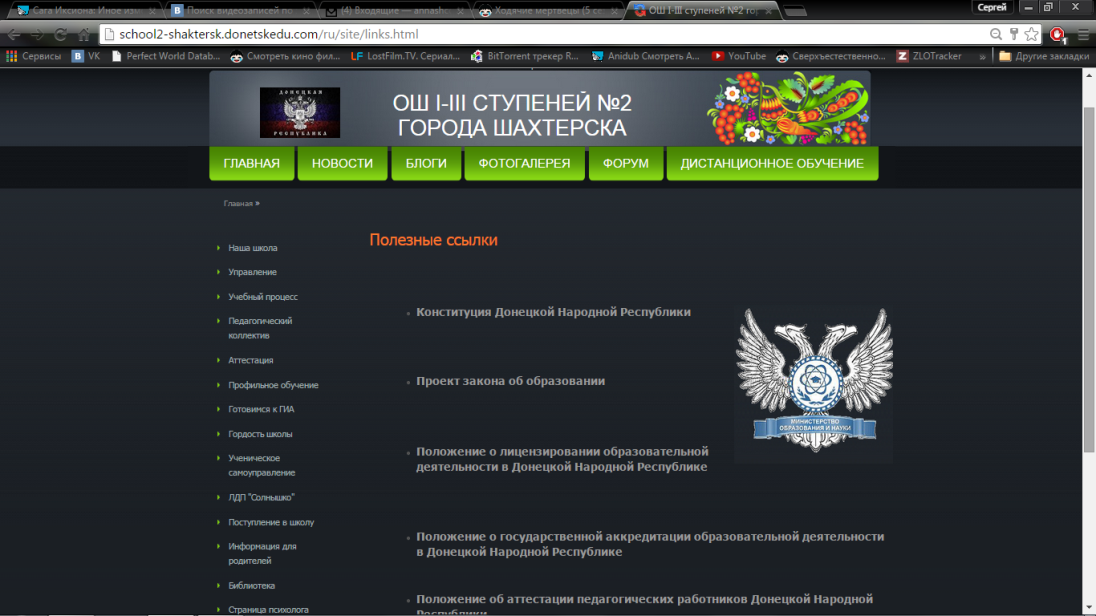 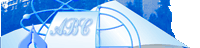 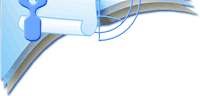 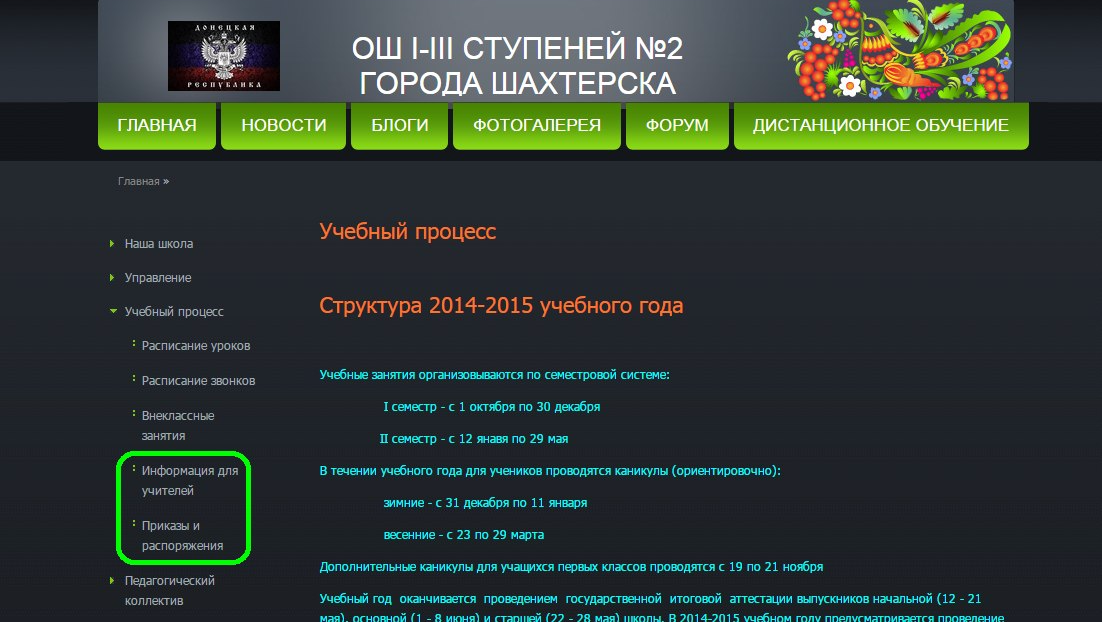 Школьный 
сайт
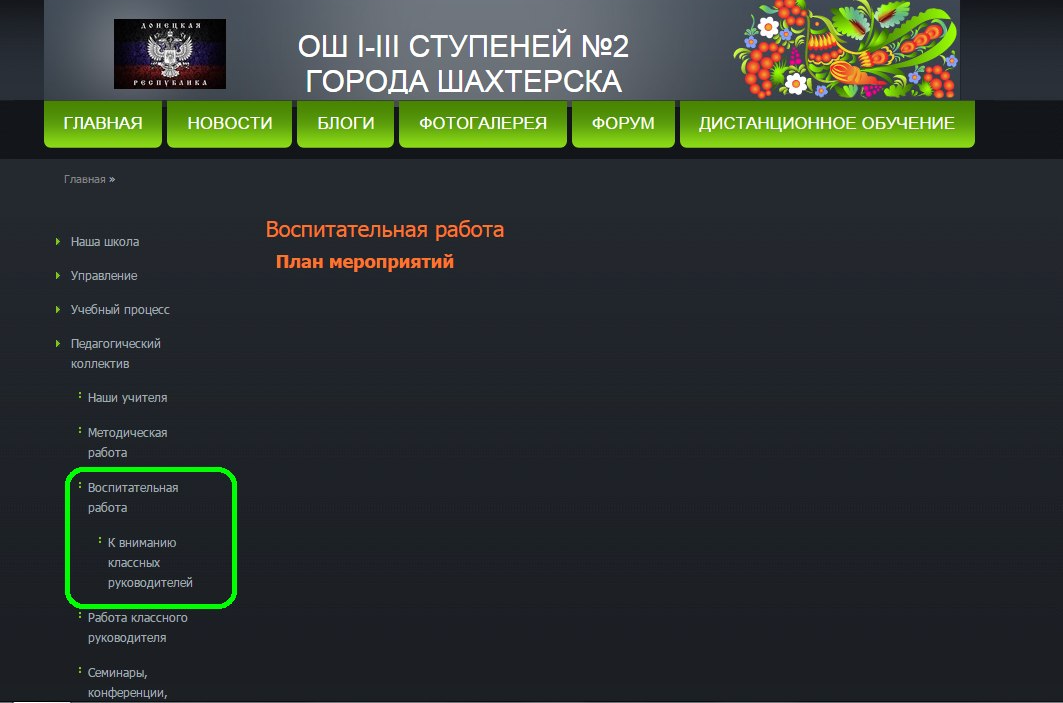 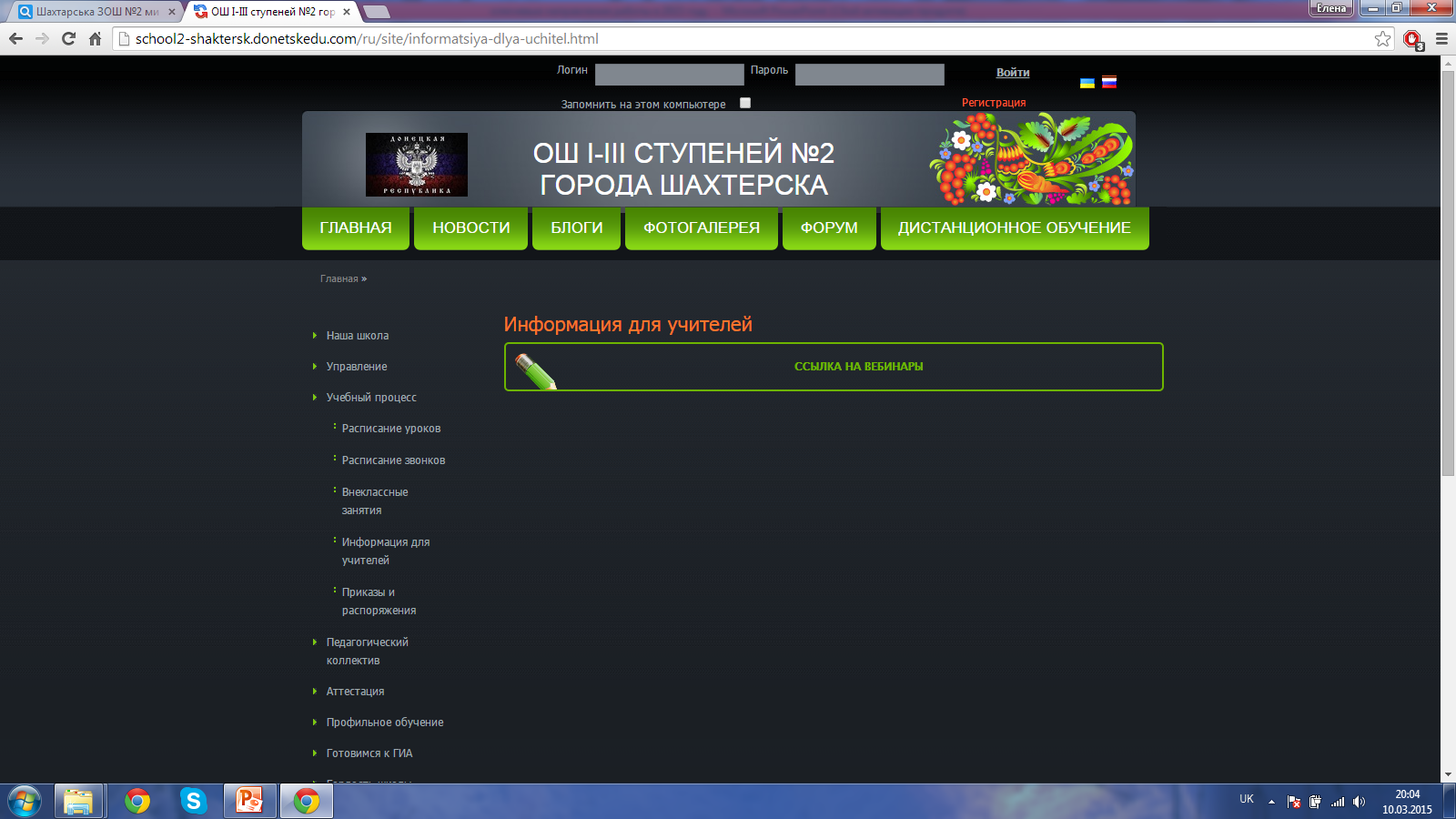 Работа Web-коллегиума креативной педагогики                                                             (дистанционный формат)
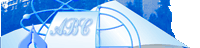 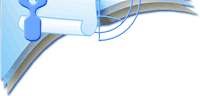 Переименование «История Украины» в предмет «История Отечества»
Приказ МОН ДНР от 09.01.2015 №2 «О Концепции преподавания истории в учебных заведениях ДНР»
 Рекомендации Донецкого ИППО по преподаванию курса истории во втором семестре 2014-2015 уч. года
 Сайт Донецкого ИППО, раздел «Отдел общественных дисциплин» - материалы по преподаванию истории Отечества, правоведения, курса «Человек и общество»
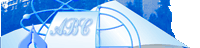 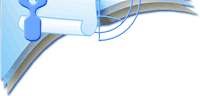 Сотрудничество с Донецким ИППО
ПРИКАЗ № 6 от 15 января 2015 г. «О проведении мероприятий по повышению квалификации руководящих и педагогических кадров в 2015 году»
І ОТКРЫТАЯ РЕСПУБЛИКАНСКАЯ НАУЧНО-ПРАКТИЧЕСКАЯ КОНФЕРЕНЦИЯ УЧАЩЕЙСЯ И СТУДЕНЧЕСКОЙ МОЛОДЕЖИ, УЧИТЕЛЕЙ ОБЩЕОБРАЗОВАТЕЛЬНЫХ УЧЕБНЫХ ЗАВЕДЕНИЙ И УЧРЕЖДЕНИЙ ДОПОЛНИТЕЛЬНОГО (ВНЕШКОЛЬНОГО) ОБРАЗОВАНИЯ«ЭКОЛОГИЯ И ЗДОРОВЬЕ»в рамках мероприятий, посвященных 70-летию Победы в Великой Отечественной войне(Кондратюк С.В., Вирченко А.Г.)
Научно-теоретическая конференция учащейся молодёжи«Перспективы промышленного и социального развития Донбасса»(Морозова И.Г.)
Профессиональный конкурс «45 минут славы»
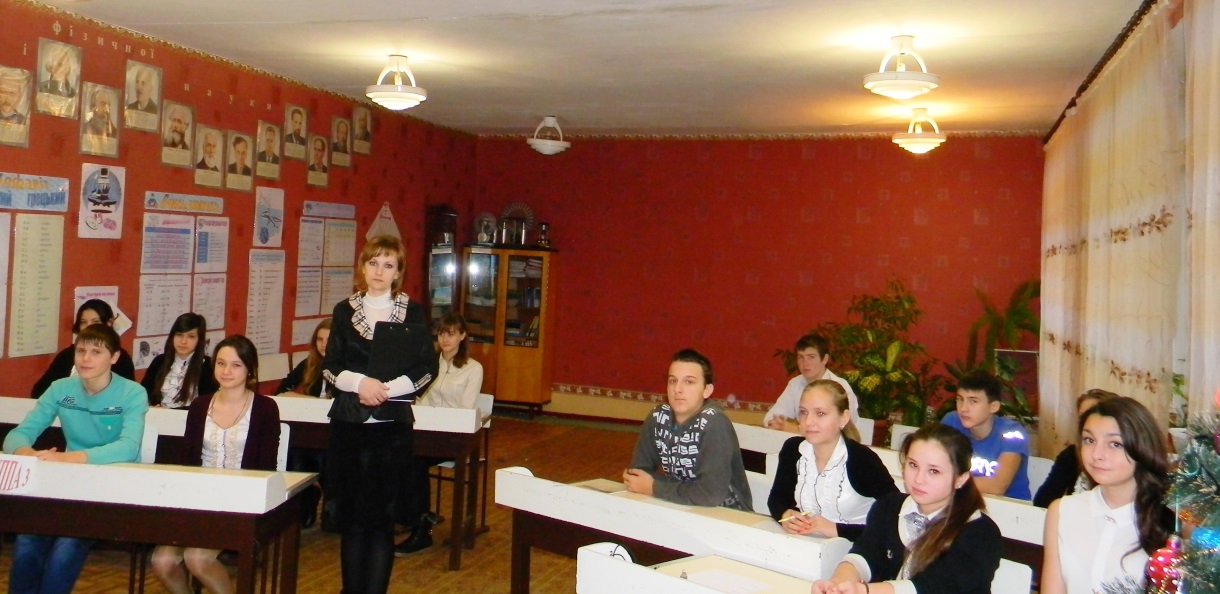 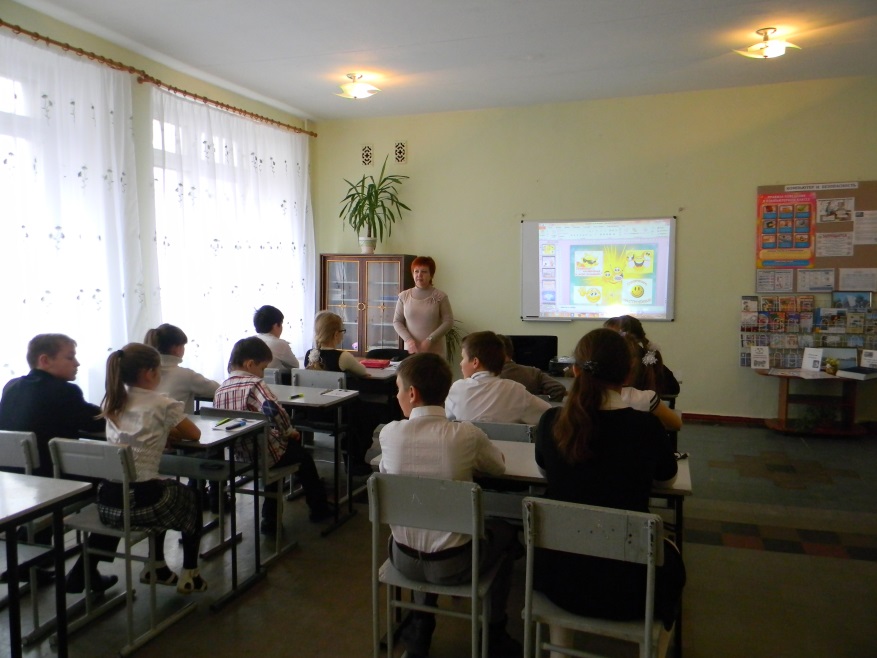 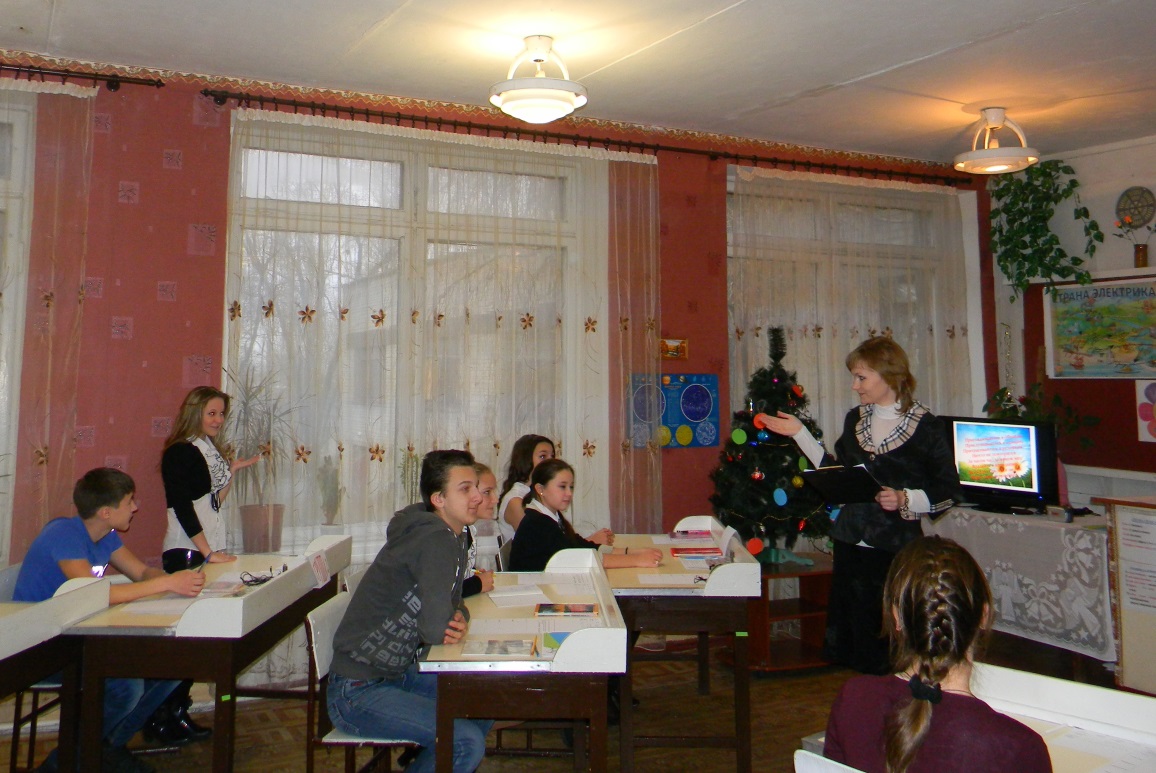 Повышение квалификации руководящих и педагогических кадров при Донецком ИППО в 2015 годуНормативная база
Закон ДНР «Об образовании» (ст.ст.44 п. 4.2, 45 п.1.7, п.1.8)
Временное Положение о порядке проведения аттестации педагогических работников
Приказ Министерства образования и науки Донецкой Народной Республики от 31.12.2014 года № 91
Письмо ОблИППО от 25.02.15 № 15/02 «Об изменении формата обучения на курсах повышения квалификации»
Письмо ОблИППО от 27.02.15 № 20/02 «О поселении в общежитие на период обучения слушателей курсов повышения квалификации»
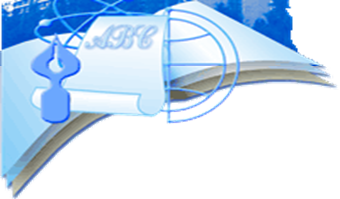 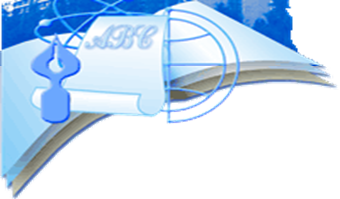 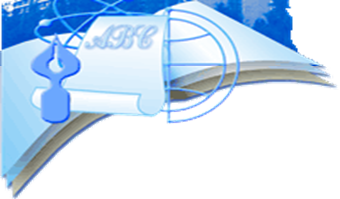 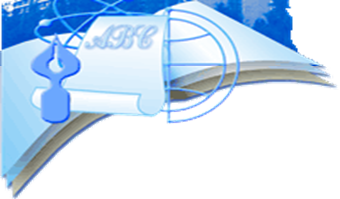 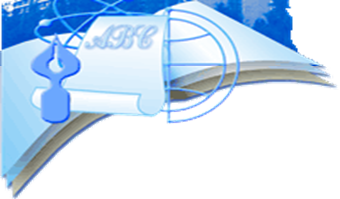 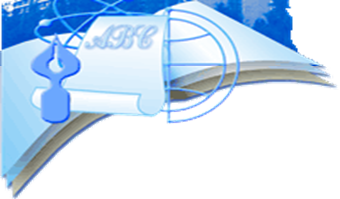 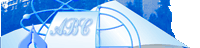 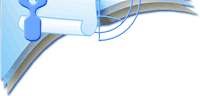 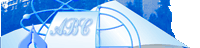 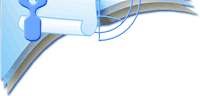 Международная деятельность
участие в Международных олимпиадах по предметам проекта «Инфоурок», 
заключение договоров о сотрудничестве (Москва, Санкт-Петербург, Ростов, Крым, Краснодар, Нижний Новгород, Минск),
участие в вебинарах, стажировках, курсах повышения квалификации, научно-методических мероприятиях (конференции, семинары, тренинги и т.д.)
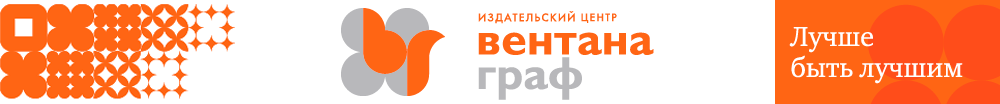 http://www.vgf.ru/pedagogu/Webinars.aspx
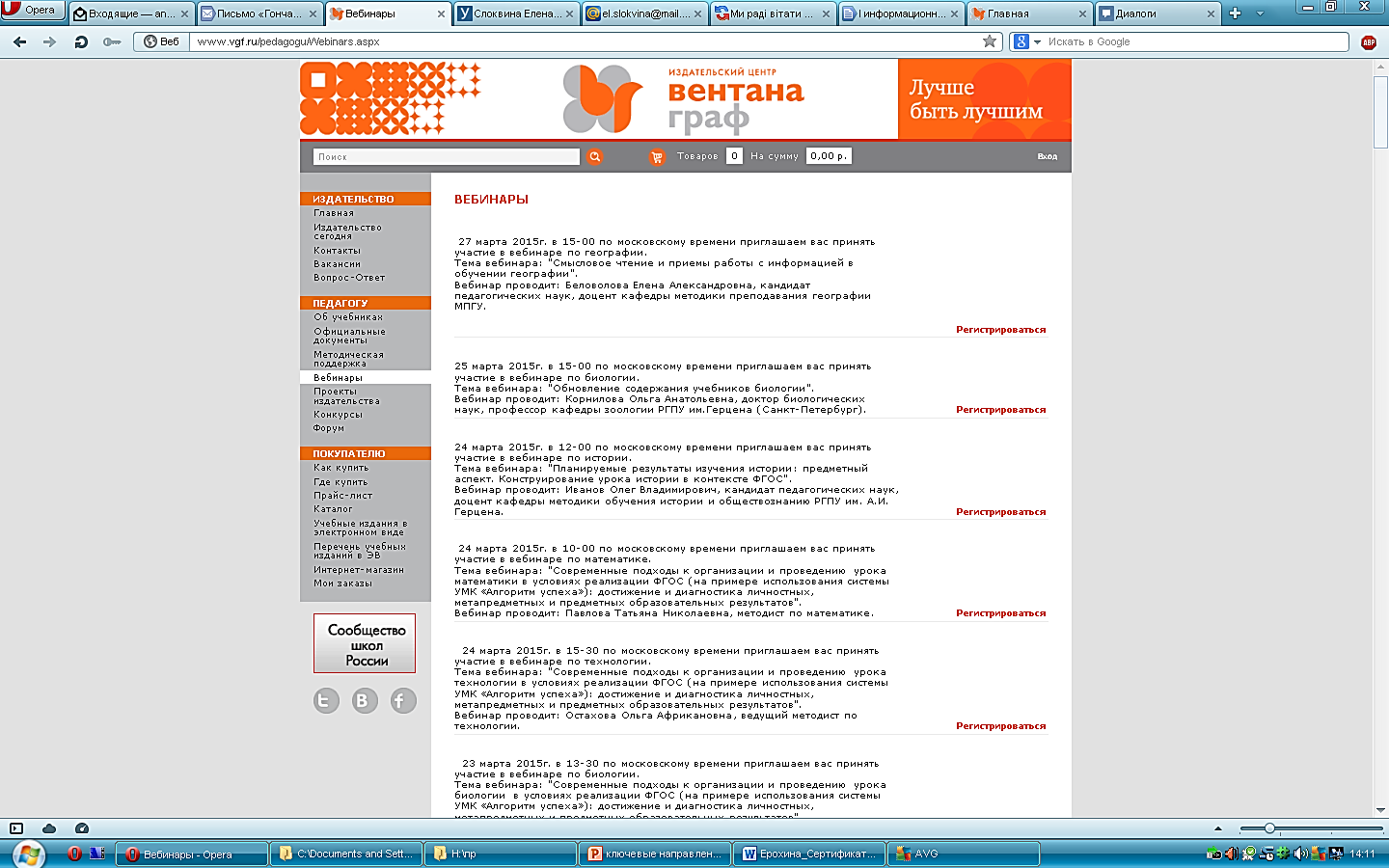 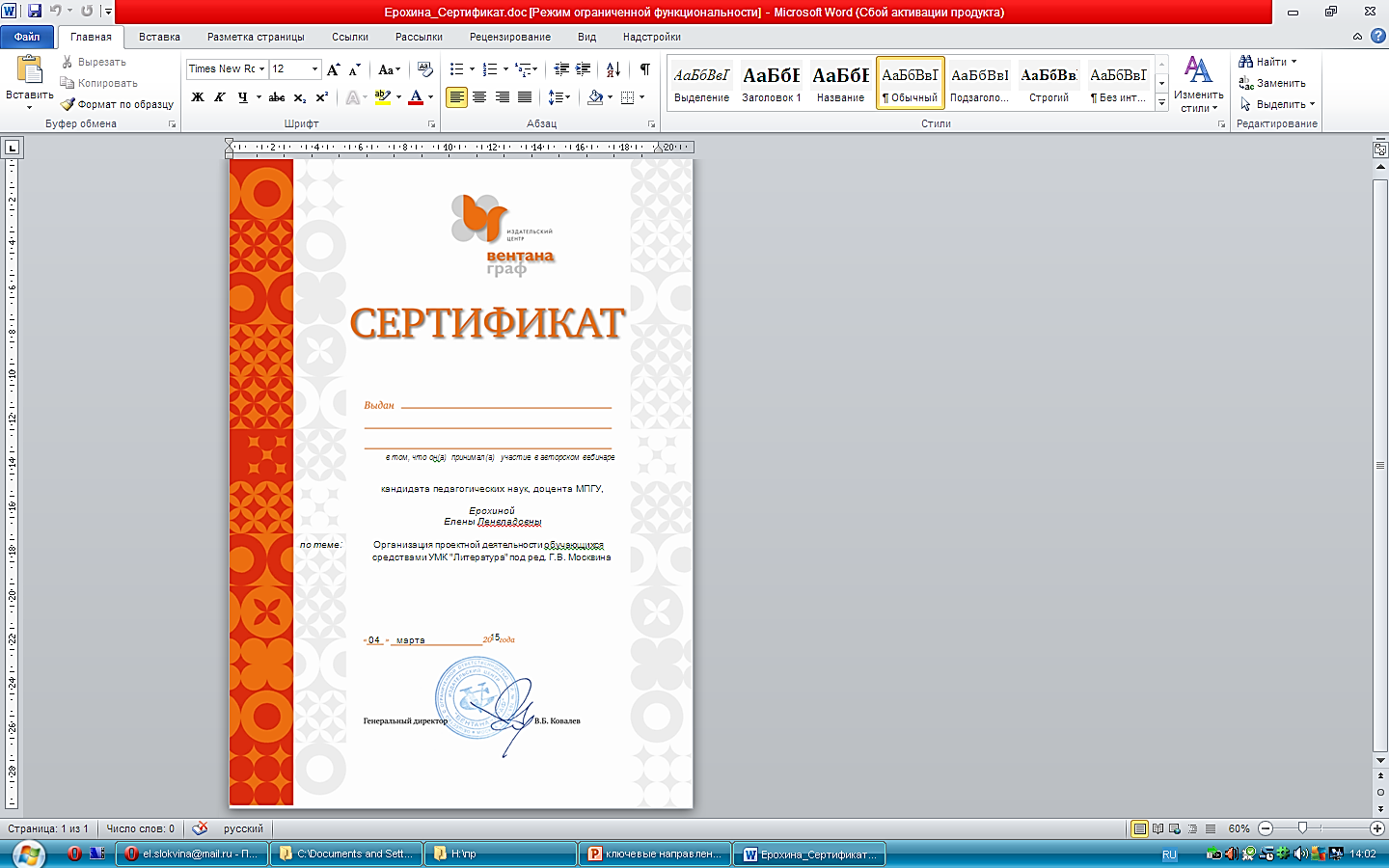 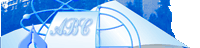 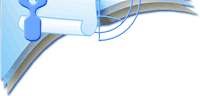 Мониторинг качества образования
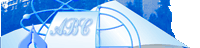 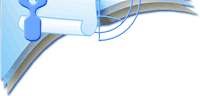 17-21.08.2015    Августовская педагогическая студия «Форум образовательных инноваций - 2015»:
  Конгрессная программа «Образовательная инициатива как телепорт в будущее»
  Терминал «Дошкольное образование»
  Терминал «Школьное образование»
  Терминал «Дополнительное педагогическое образование»
  Терминал «Профессиональное техническое образование»
  Программа «На шаг впереди!»:
  Инновации против рутины образования
  Образование против школ-фабрик
  Оценка против отметки
  Образование в поддержку «умной» инфраструктуры жизни
  Образование без стен и границ
  Безбарьерная среда
  Педагог как учащийся
  Конкурс портфолио учебных проектов
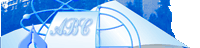 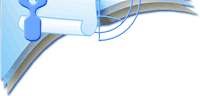 Декабрь 2015 -1 съезд работников образования Донецкой Народной Республики